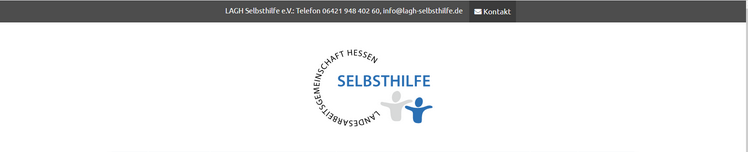 Die LagH – was ist das?
Die folgenden Schaubilder verdeutlichen die Arbeit der LagH:
12.09.2022
1
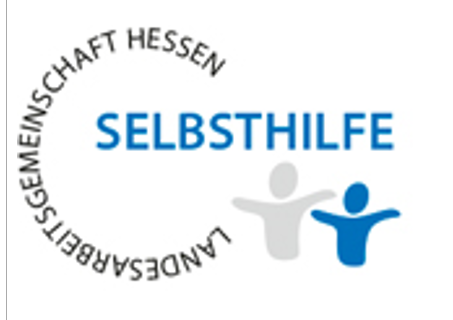 Themen der Folien
Folie 1:		Titel
Folie 2: 		Inhaltsverzeichnis
Folie 3: 		Aufbau der Selbsthilfe in Deutschland
Folie 3: 		Ansprechpartner LagH
Folie 4: 		Selbsthilfe Beteiligung
Folie 5: 		Selbsthilfe Gesundheit
Folie 6: 		Aufgabenverteilung Vorstand – Geschäftsstelle
Folien 7/8: 	Legende
12.09.2022
2
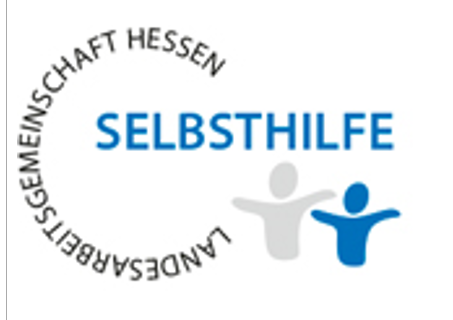 Organisationsaufbau der Selbsthilfe in Deutschland
Bundesverband der Selbsthilfe
BAG Selbsthilfe
Landesverbände der Selbsthilfe
z.B.: LAG Hessen Selbsthilfe
Orts- und Kreisvereine
Mitgliedsverbände
12.09.2022
3
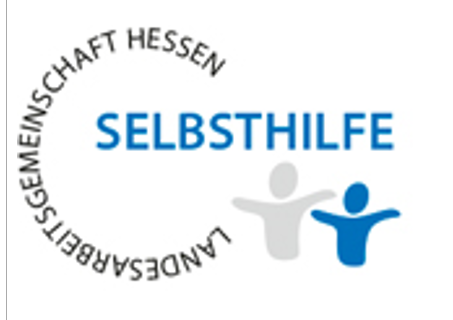 Die LAGH Selbsthilfe e.V. ist Ansprechpartner
 für
- Menschen mit
Behinderungen
=
SH Beteiligung
- Menschen mit chronischer Krankheit
=
SH Gesundheit
Schnittstellen/
Gemeinsame Themen
Vertretung:
Koordinierende StellePat-Vertretung
Vertretung:
Inklusionsbeirat
12.09.2022
4
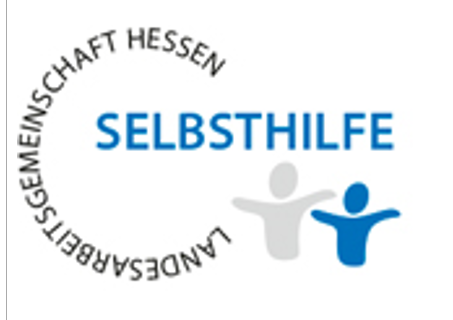 Selbsthilfe Beteiligung
Bündnis
Soziale Gerechtigkeit
UN BRK
Hess. 
Aktionsplan
HMSI
AK
Arbeit
BAG Selbsthilfe
StAu
Inklusionsbeirat bei der
Beauftragten für die
Belange von Menschen mit
Behinderungen
HMSI
LWV Beirat beim
Integrationsamt
Mitglieder-
versammlung
AK Barrierefreiheit
FRAPORT
Fortbildungen
Landesbehinderten
Rat
Herbeiführung von
Zielvereinbarungen
In Kooperation mit 
anderen Verbänden 
Von Menschen mit
Behinderungen
ZV „Barrierefreier
Geldverkehr“ in Hess./Thür.
Beirat RMV/NVV
ZV „Barrierefreies
Lebenslanges Lernen“
mit den VHS
AKOBEA
12.09.2022
5
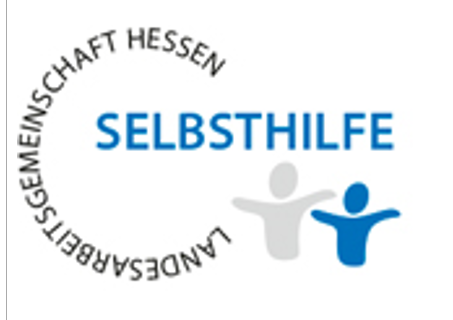 Selbsthilfe Gesundheit
Koordinierungsstelle Patientenvertretung nach SGB V
Landesausschuss
ARGE der GKV nach 20c SGB V
Fortbildung G-BA
Erweiterter Landesausschuss
Zulassungsausschüsse für Ärzte, Zahnärzte und Psychotherapeuten
Landeskonferenz
Landesgremium nach §90a SGB V
Berufungsausschuss bei der KV/KZV Hessen
Landespflegebeirat
LagQH
Gesundheitskonferenzen
LagQH – Lenkungsgremium und 12 Fachkommissionen
MD Verwaltungsrat
12.09.2022
6
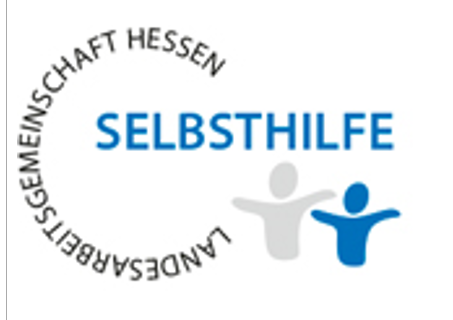 LagH – Aufteilung der Aufgaben
Vorstand
Geschäftsstelle
Homepage
MitgliederinfoBeratung
Projekte: INSEA, FG-Kinder
Anträge für Projekte/Fachtagungen
Erstberatung, -Information
Vorbereitung AKOBEA-Sitzungen
Veranstaltungen der Mit-
gliedsverbände und Projekte
BAGS, Geschäftsführer-
konferenz
Vorstandssitzungen, MV
Koordination Vorstandstermine
Wahrnehmung der Patientenvertretung
Mitgliederpflege,
Datenpflege
Organisation der Termine
 im Bund
Anhörungen 
Landtag etc.
Projektanträge, Ausführung
Schulung Patientenvertreter
Vorbereitung und Begleitung
 von Tagungen etc.
Fachtagungen, Schulungen
Koordinierende StellePatV
Buchhaltung
Stellungnahmen
BAGS:MV und StAU
12.09.2022
7
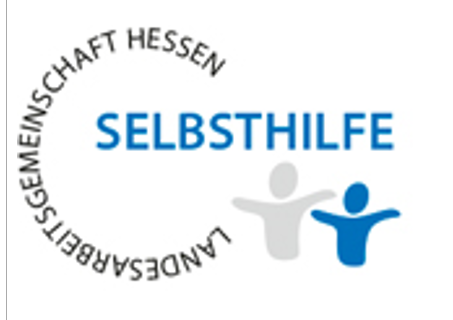 Legende

AKOBEA		AKoBea  Arbeitskreis der kommunalen Behindertenbeauftragten in 			Hessen (https://www.lagh-selbsthilfe.de/de/akobea/was-wir-wollen/)

ARGE GKV	https://www.gkv-selbsthilfefoerderung-he.de/

BA		Berufungsausschuss

BAGS		Bundesarbeitsgemeinschaft Selbsthilfe von Menschen mit 				Behinderung, chronischer Erkrankung und ihren Angehörigen e.V. 			(https://www.bag-selbsthilfe.de/bag-selbsthilfe/ueber-uns)

HMSI		Hessisches Ministerium für Soziales und Integration 				(https://soziales.hessen.de/)

HEPAS		Hessisches Perspektivprogramm zur Verbesserung der 				Arbeitsmarktchancen schwerbehinderter Menschen 				(https://soziales.hessen.de/Menschen-mit-					Behinderungen/Arbeitsmarkt/HePAS)
INSEA		Initiative für Selbstmanagement und aktives Leben 				(https://www.insea-aktiv.de/de/content/wir-%C3%BCber-uns-0)
12.09.2022
8
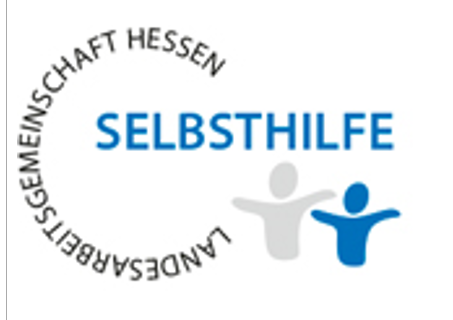 Landespflegebeirat	(https://www.landespflegerat-hessen.de/startseite/aufgaben/)

LagQH		(https://www.lagqh.de/)

LWV		Landeswohlfahrtsverband (https://www.lwv-hessen.de)

MD		Medizinischer Dienst (https://www.md-hessen.de/ueber-uns)

MV		Mitgliederversammlung

PERSEH		Datenverarbeitungs-Verfahren des LWV (https://www.lwv-				hessen.de/soziales-perseh/perseh.html)

StAU		„Ständiger Ausschuss“ der BAG

UN-BRK (HMSI)	UN-Behindertenrechtskommission 						(https://www.behindertenrechtskonvention.info/)

ZA		Zulassungsausschuss

ZV		Zielvereinbarung
12.09.2022
9